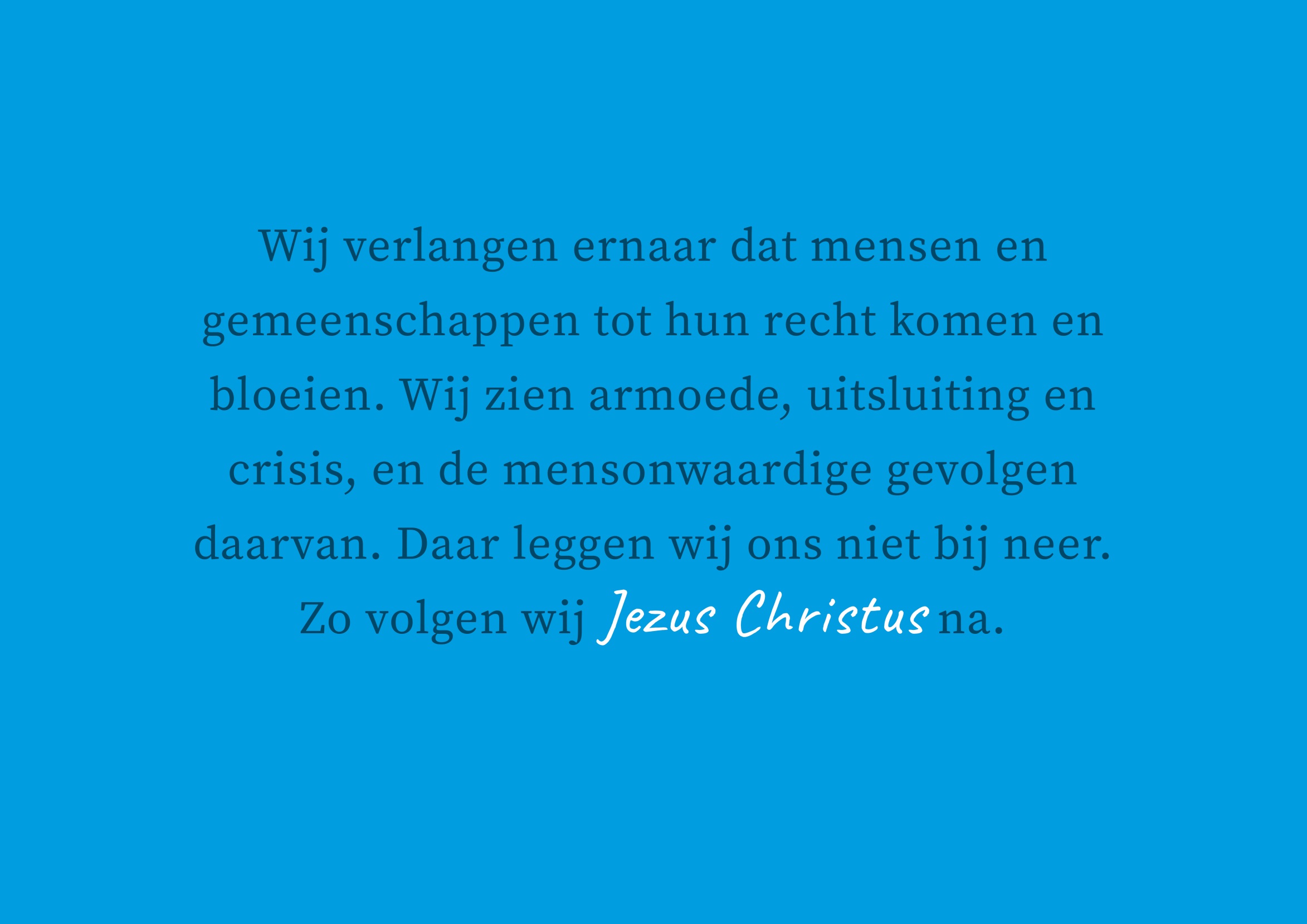 Ons werk
Wij werken aan blijvende verandering in het leven van de allerarmsten.
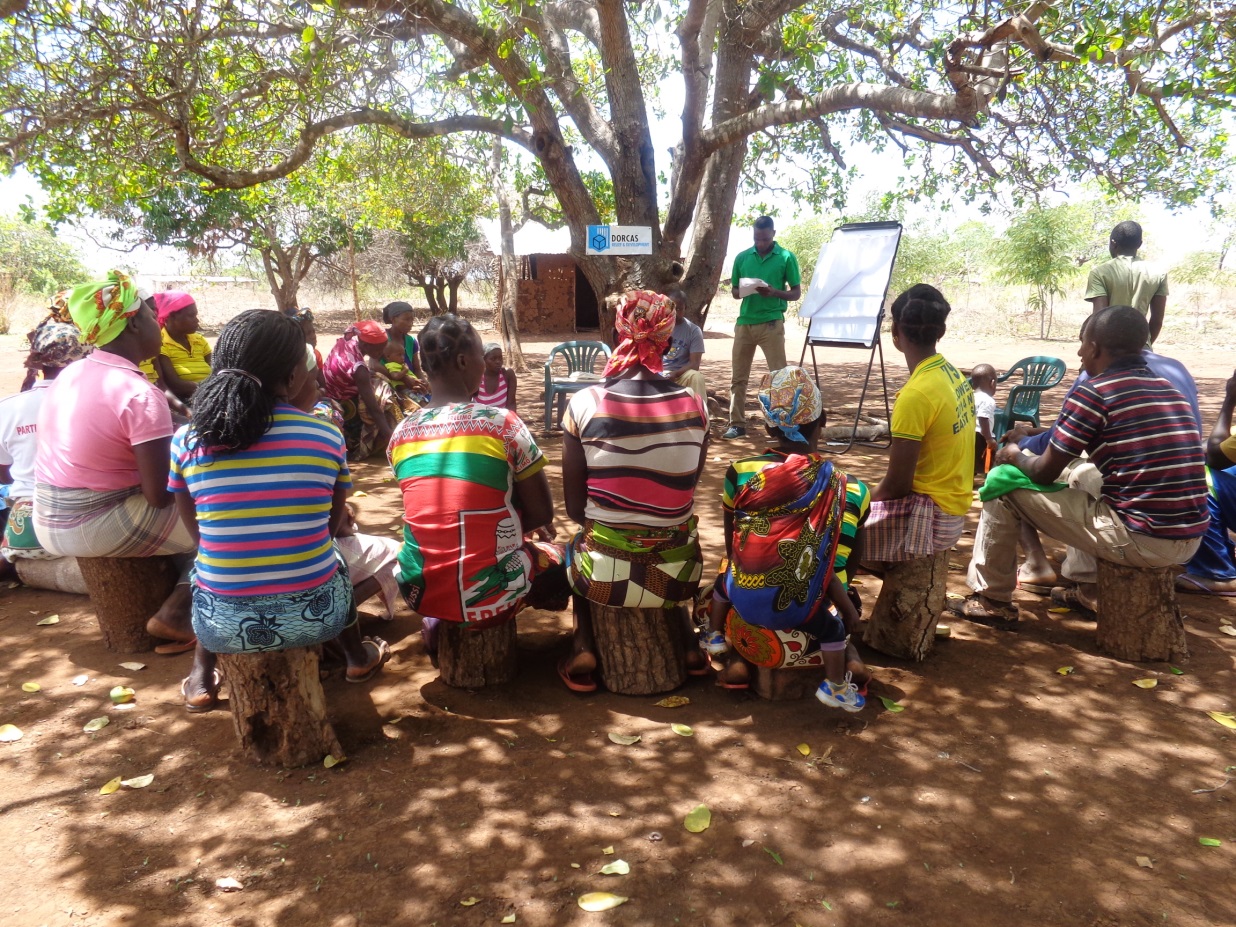 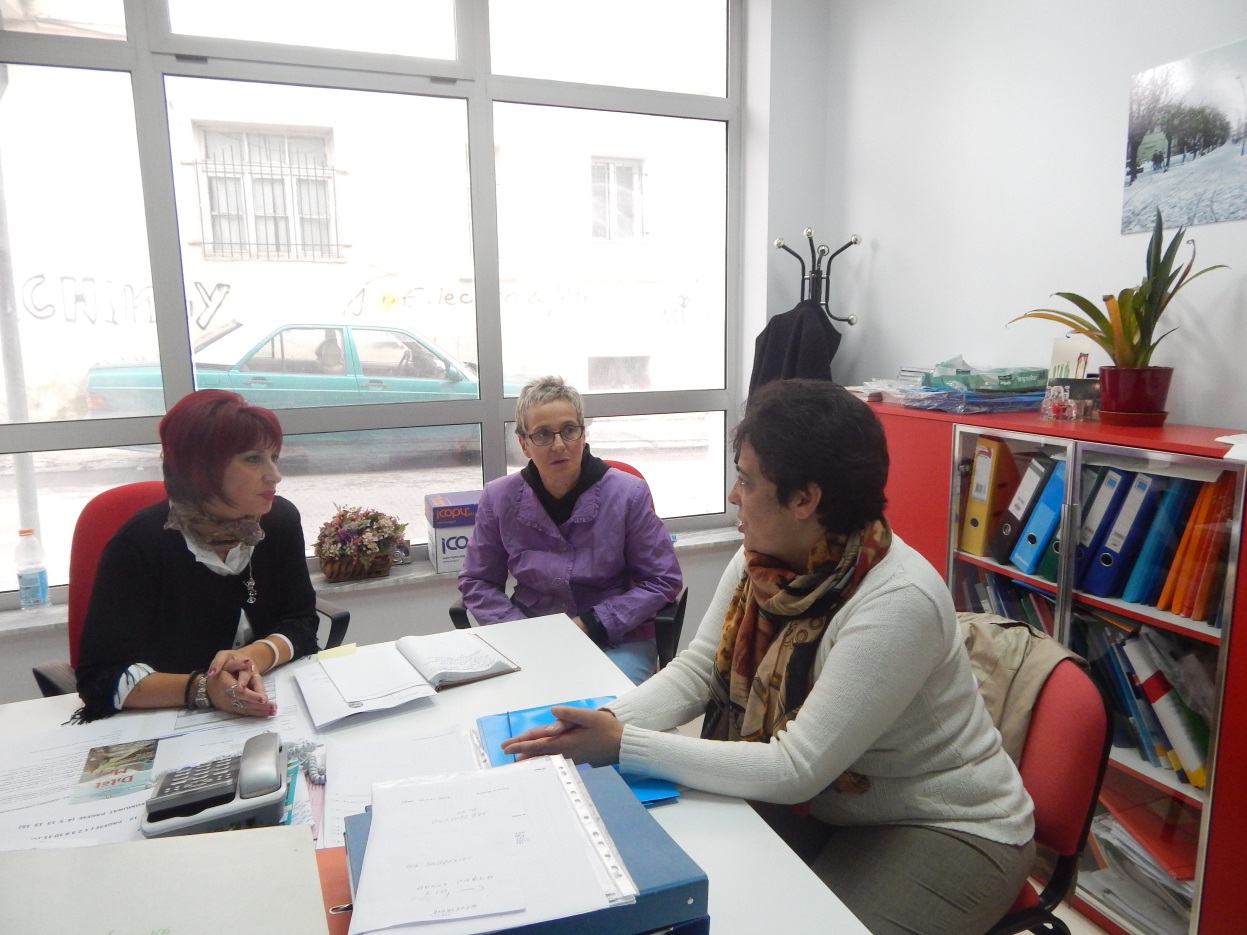 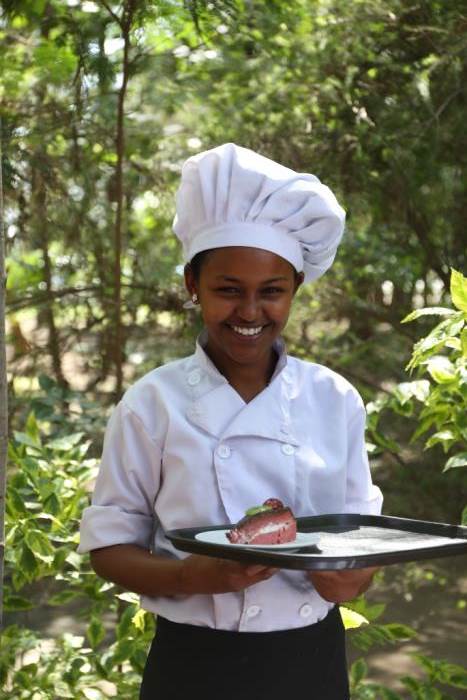 Ons werk
Noodhulp
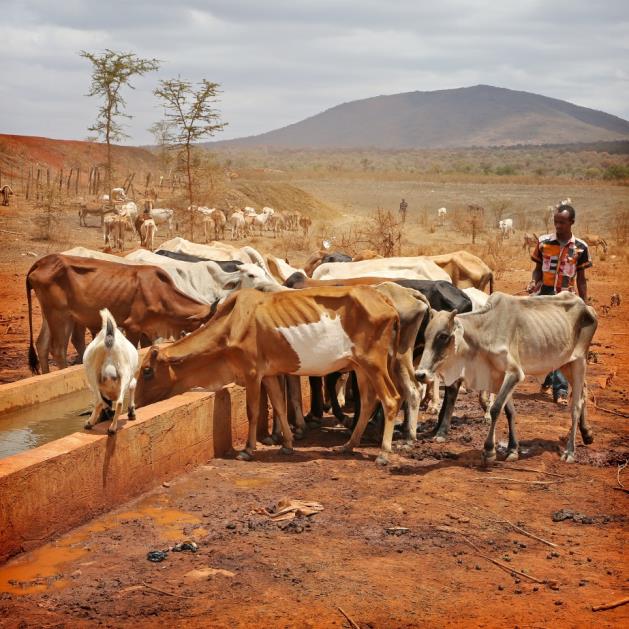 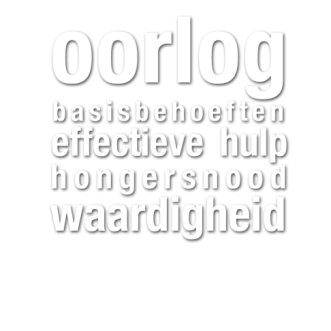 Ons werk
Weerbare en veerkrachtige mensen en gemeenschappen
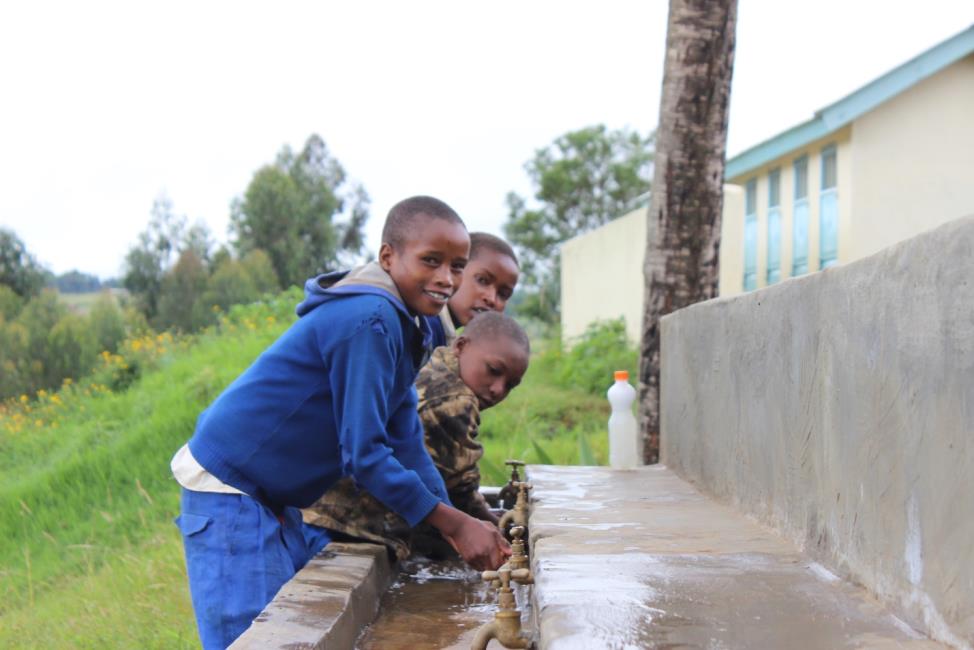 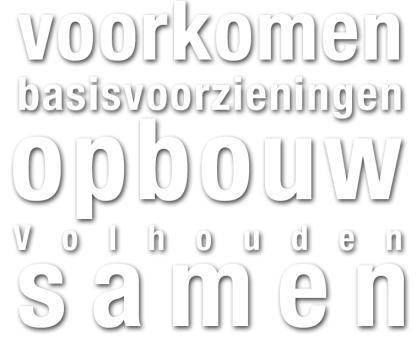 Ons werk
Ondernemende mensen en gemeenschappen
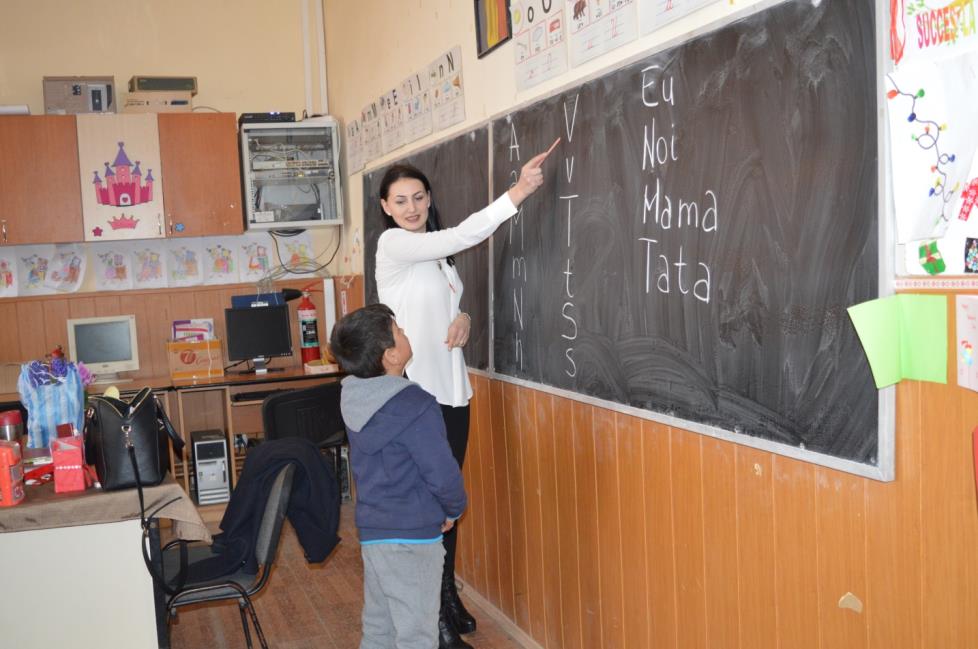 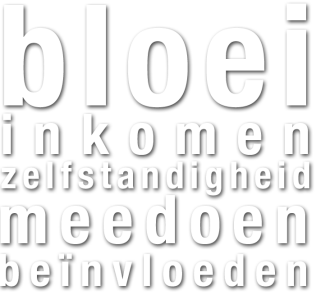 Ons werk
Veilige en zorgzame mensen en gemeenschappen
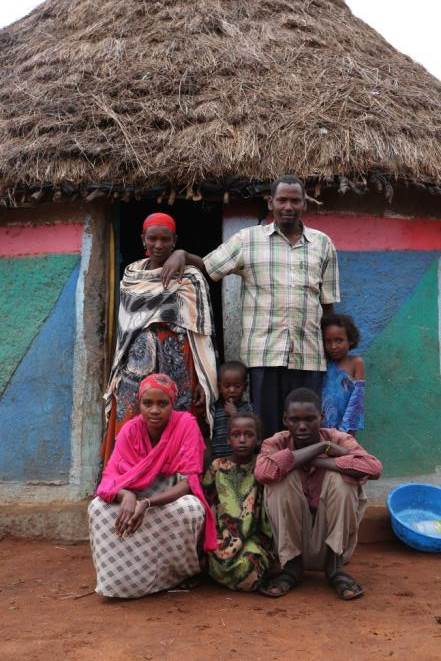 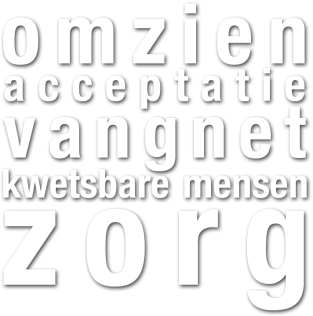 Zorg voor ouderen
Adopt a granny programma (granny = ouderen)
Adoptieprogramma: voor 28 euro per maand wordt een oudere in Afrika of Oost-Europa ondersteund vanuit Nederland.
De bijdrage wordt gebruikt voor: aanschaf van brandhout, voedselpakket, medicijnen.
De ouderen worden thuis bezocht door vrijwilligers en gaan zo mogelijk naar ouderenmiddagen in het dorp. 
Familie, buren en instanties worden betrokken in de zorg voor de ouderen in hun omgeving.
Ouderen in Oost-Europa
De woonomstandigheden van de ouderen.
Hulp voor ouderen; voedselpakket en brandhout
Om de koude wintermaanden door te komen.
De persoonlijke aandacht brengt licht in leven van de ouderen.
De ouderenmiddag is voor ontmoeting en gezelligheid.
Er is tijd voor beweging en uitstapjes.
De dokter doet regelmatig gezondheidscontroles.
Een lichtpuntje voor de ouderen in een donker leven.
Ontmoeting tussen de sponsor uit Nederland met ‘hun’ granny
Even voorstellen:
De 5 granny’s in Moldavië die in de komende 5 jaar ondersteund gaan worden door CGK-Vrouw.
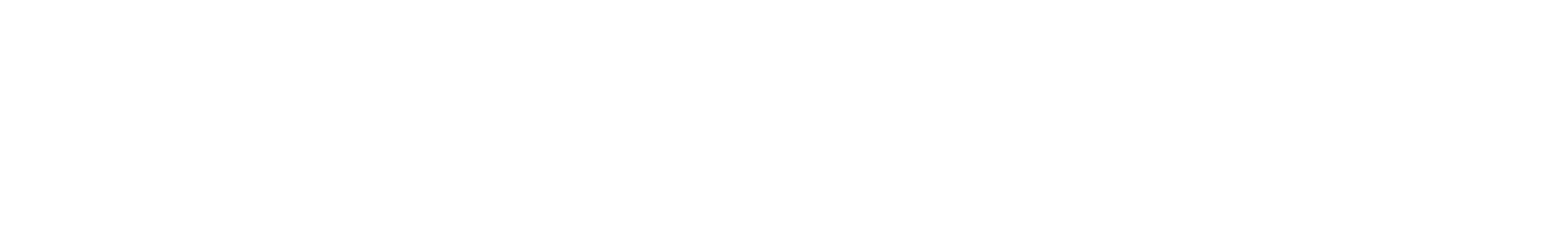 www.dorcas.nl